Муниципальное бюджетное дошкольное образовательное учреждение детский сад №9
 «Волшебная полянка»
Проект
«Играем – речь развиваем»
Воспитатель: 
Якименкова  Оксана Леонтьевна
.
г. Приморско - Ахтарск
2016 г.
Актуальность
Формирование интеллектуальных способностей детей
Развитие речевой деятельности
Психическое и физическое развитие ребёнка
Цель
Развивать  мелкую моторику и координацию движений у детей младшего дошкольного возраста через различные виды деятельности
Задачи проекта
Совершенствовать
движения рук, развивая психические процессы:
-произвольное внимание;
-логическое мышление
-зрительное и слуховое восприятие;
-память и речь;
-умение действовать по словесным инструкциям
Развивать мелкую моторику для стимулирования речевой и мыслительной деятельности
Способствовать развитию творческого потенциала  детей
Сформирована картотека
пальчиковых игр и упражнений
Пути реализации
Оформлен в группе уголок для игр на развитие 
мелкой моторики
Работа по развитию мелкой моторики рук и пальцев включена во все виды деятельности:
-утренняя гимнастика
-умывание с элементами массажа
-образовательная 
деятельность
-индивидуальные игры
-творческие мастерские
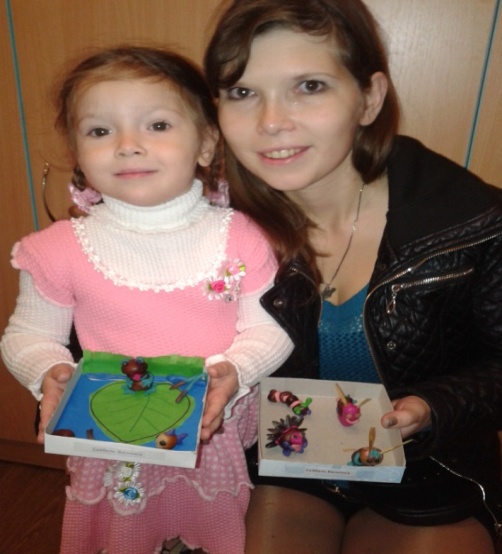 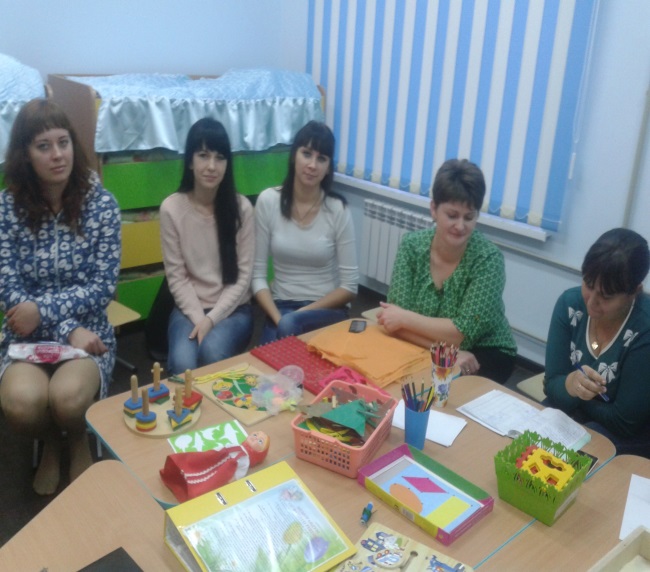 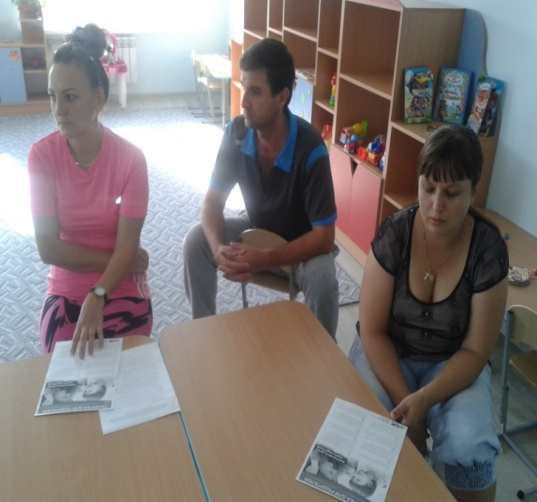 Совместная деятельность
 с родителями
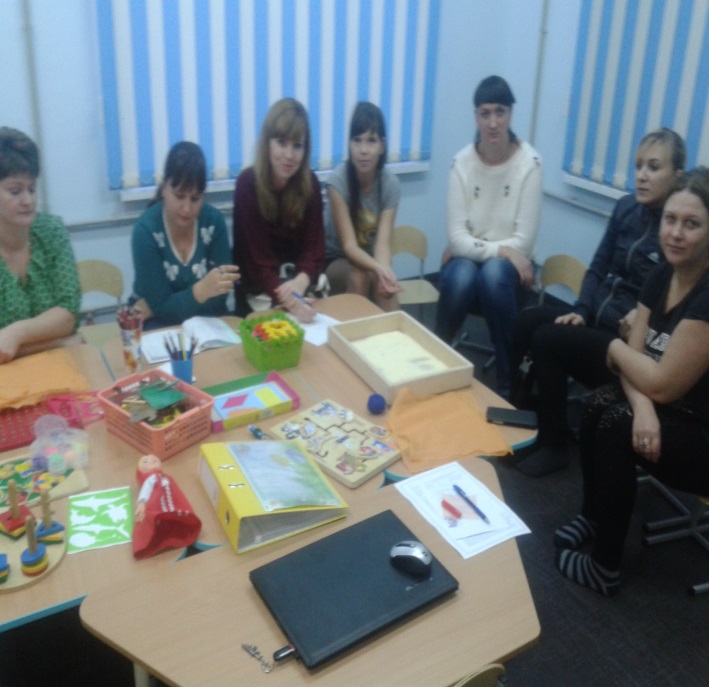 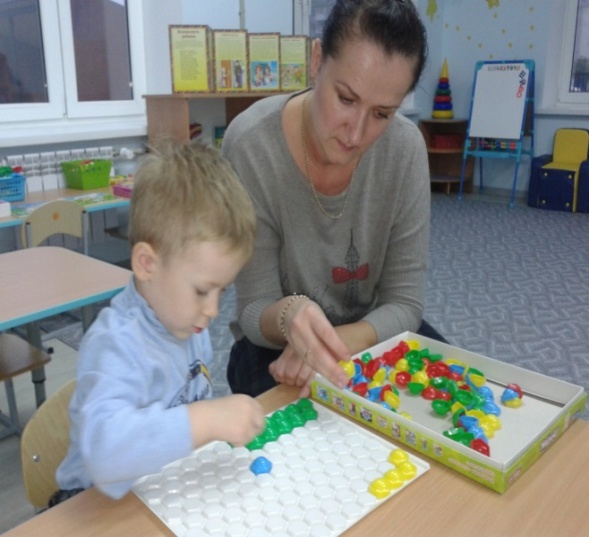 Развивающие дидактические  Игры
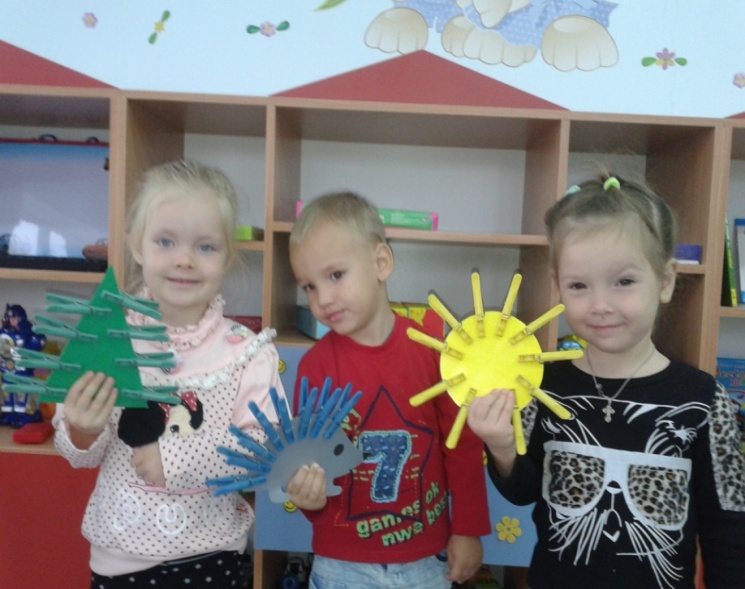 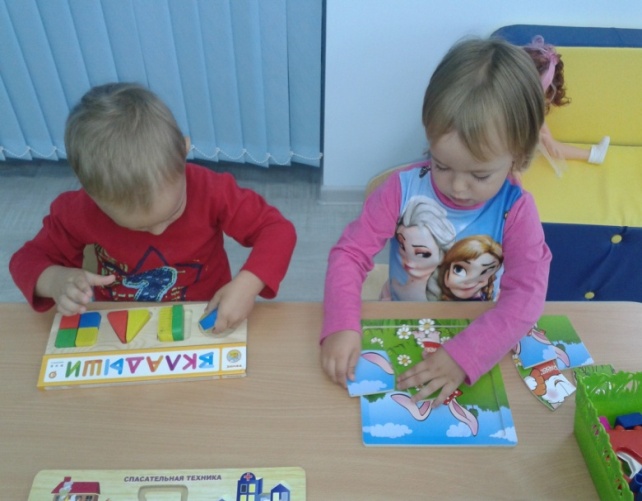 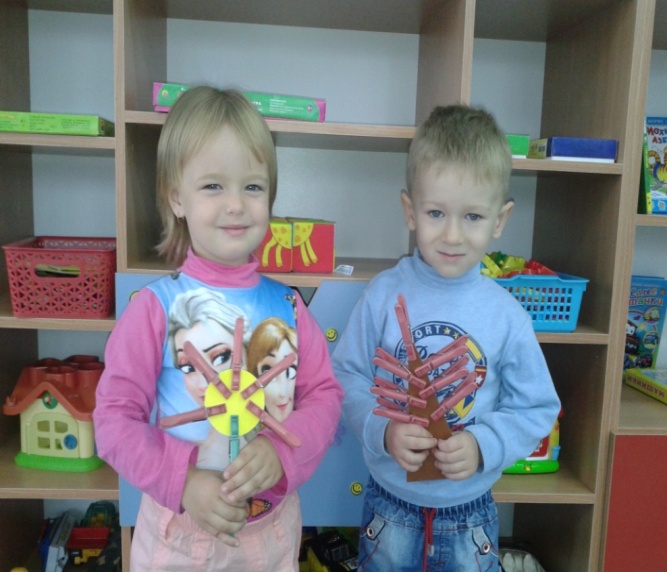 Мы в прищепочки, резиночки, 
шнуровочки, логические кубы играем – 
пальцы и речь развиваем.
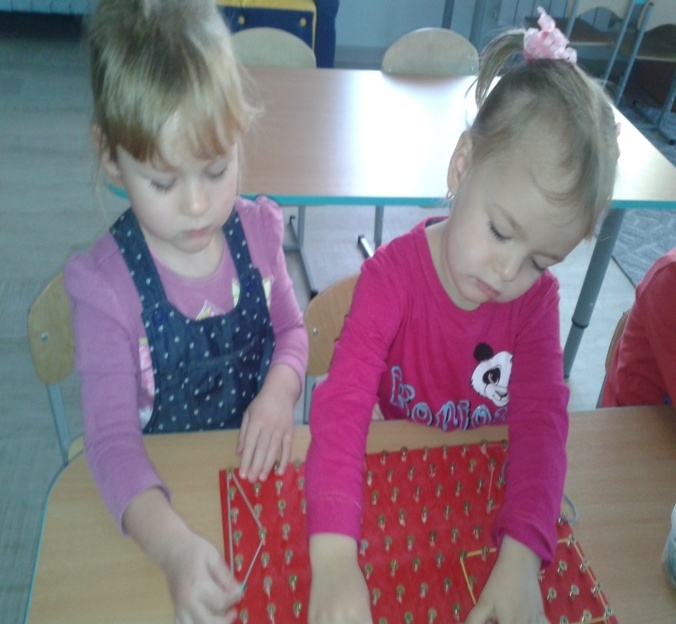 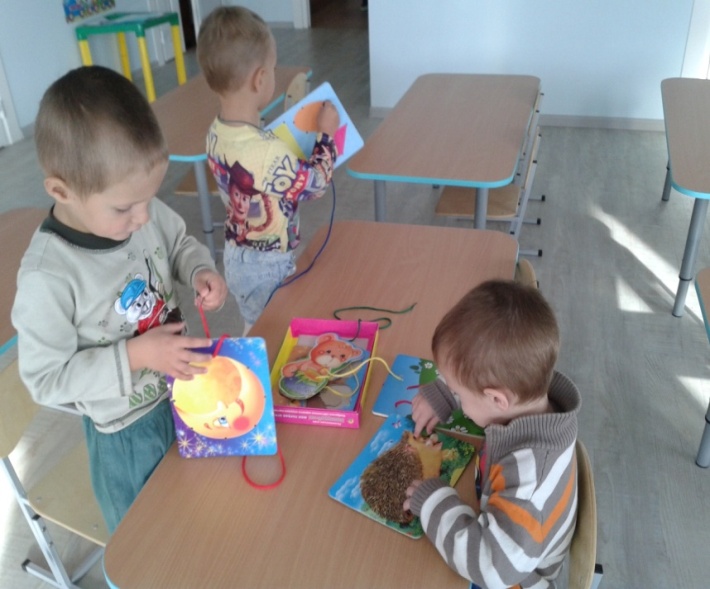 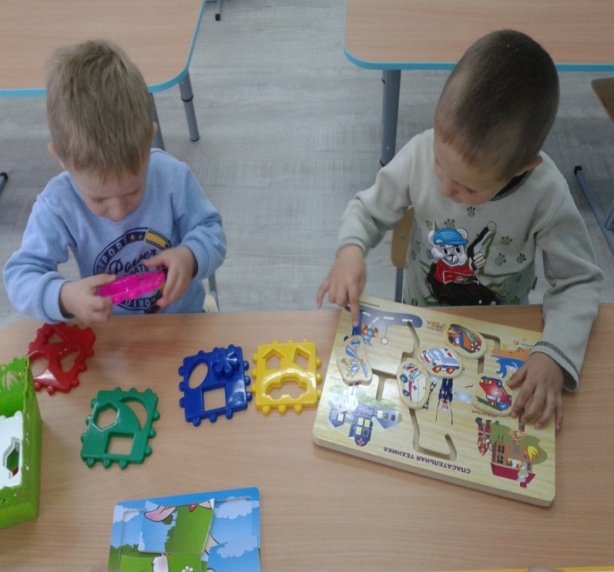 Пальчиковые игры
Физкультурные минутки
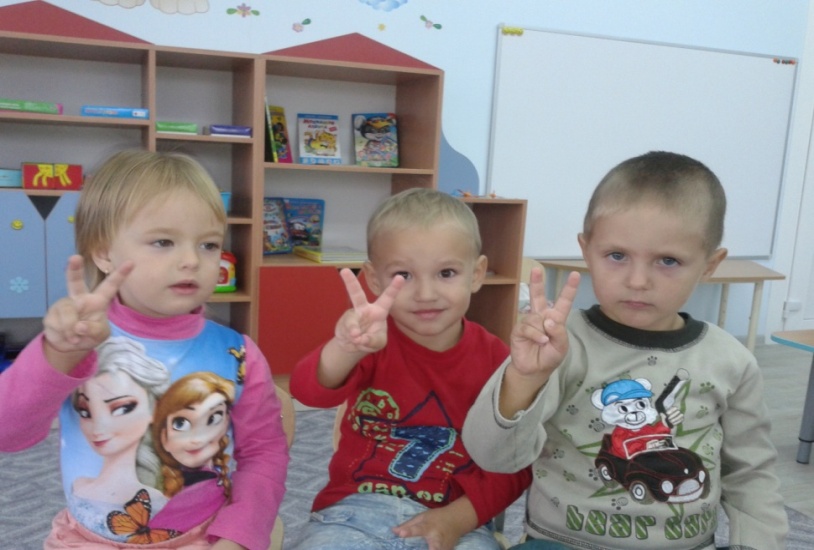 Дружат в нашей группе
Девочки и мальчики.
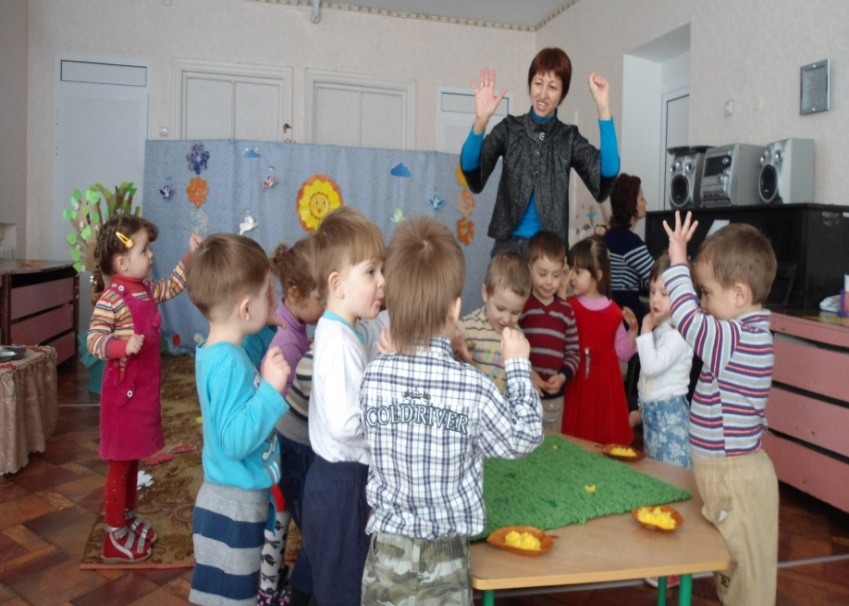 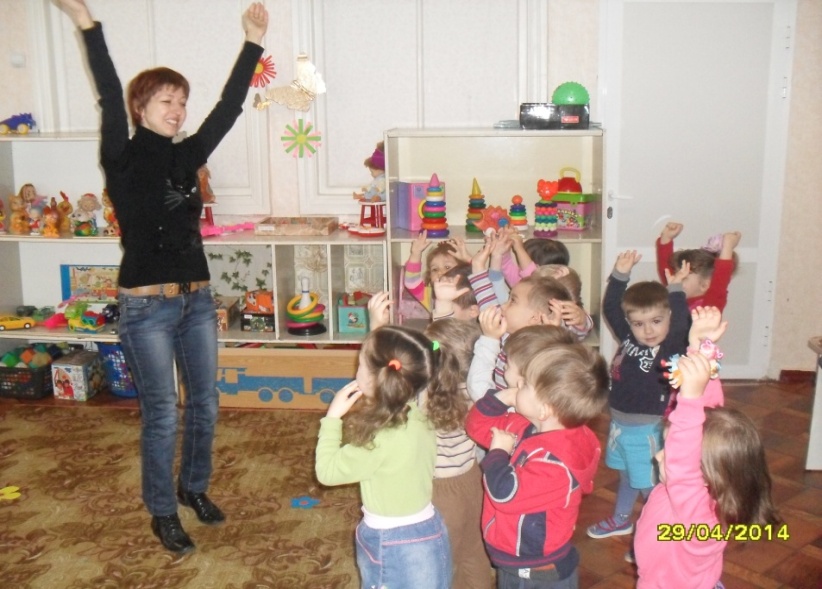 Мы с тобой подружим
 маленькие пальчики
Массаж рук
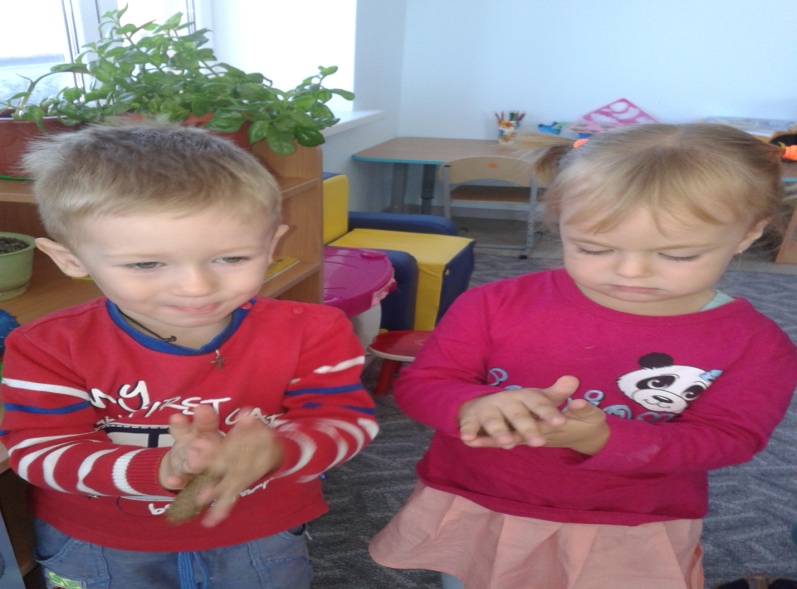 Орешки, шишки, 
мячики  катаем – 
активные зоны 
развиваем
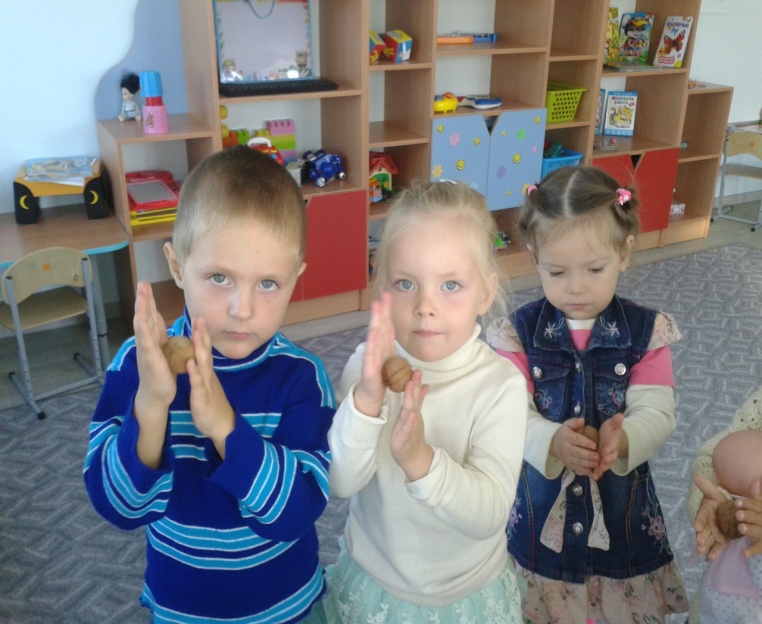 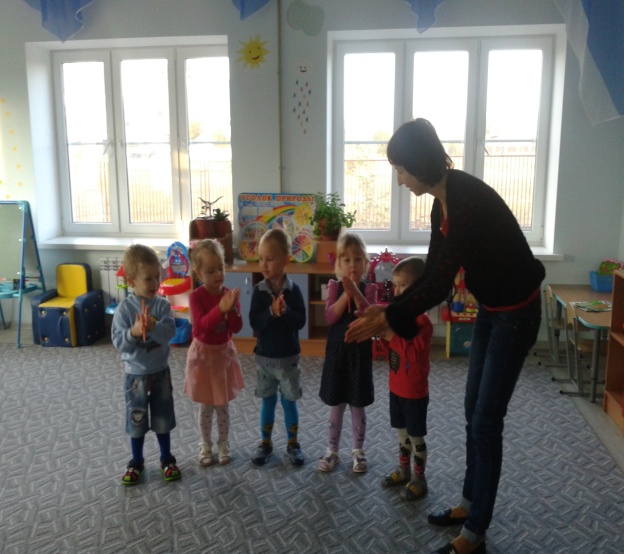 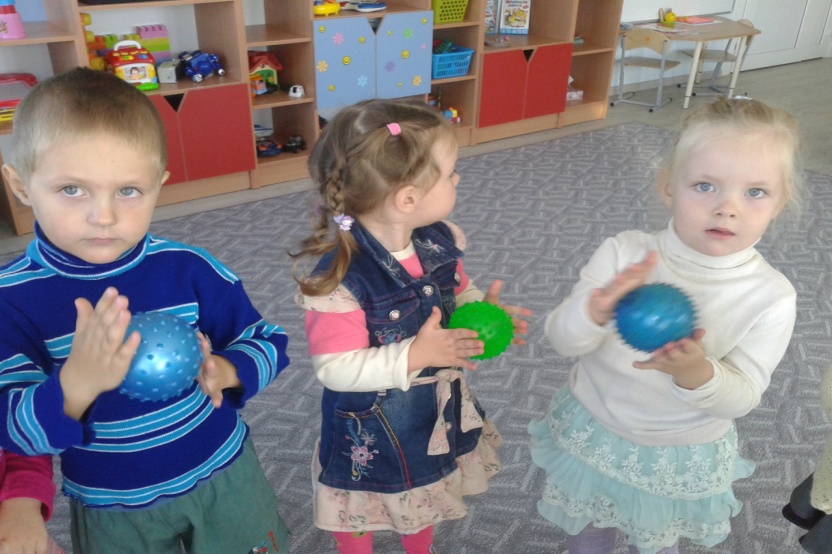 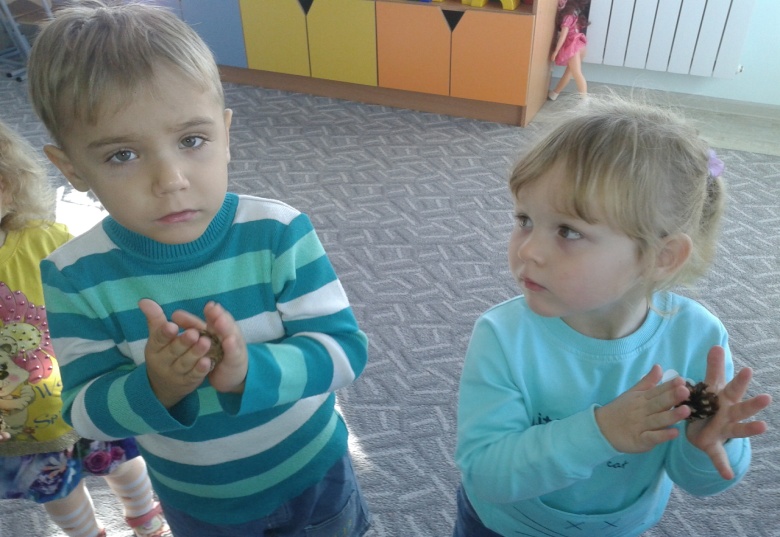 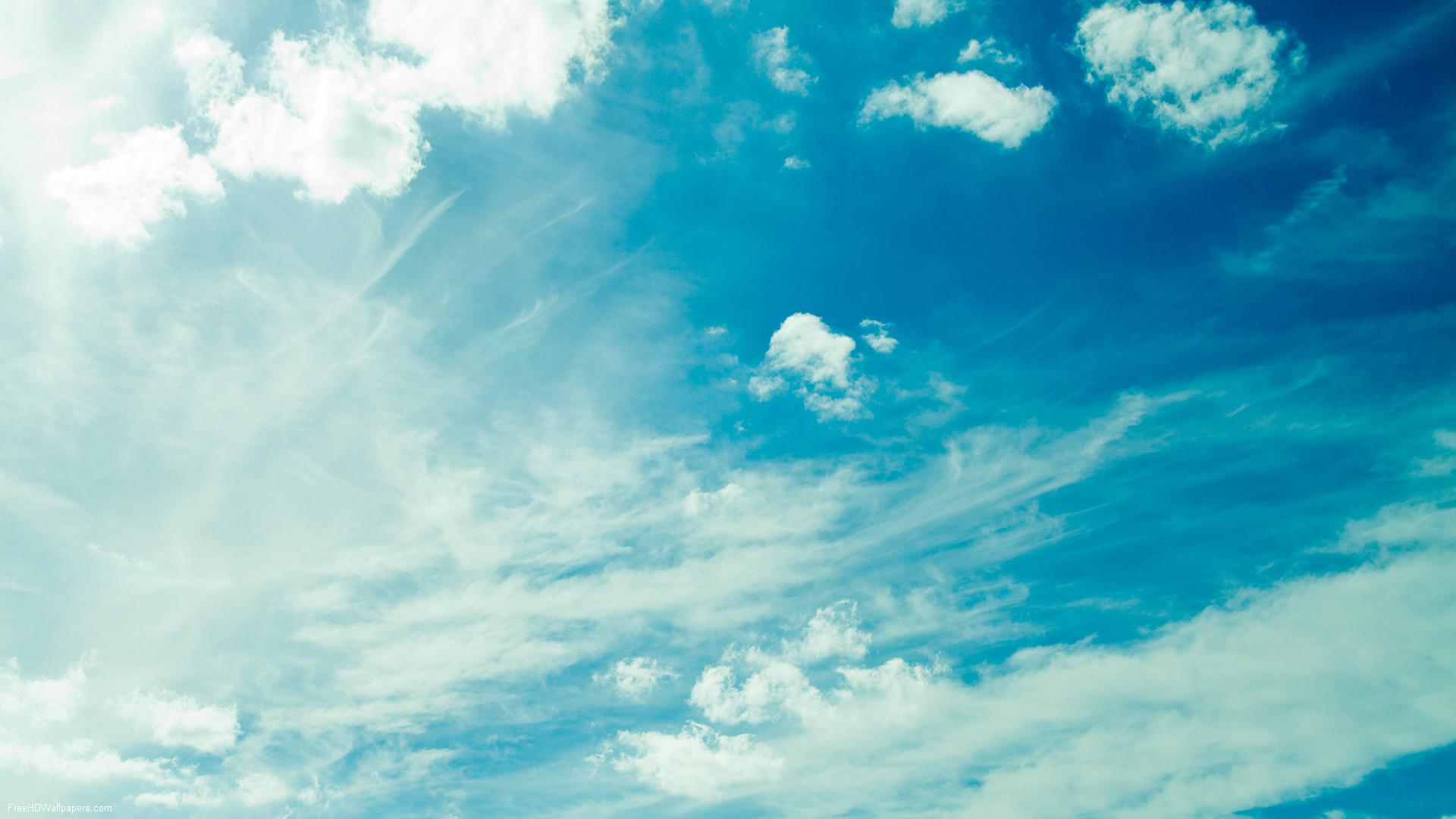 Пальчиковый театр
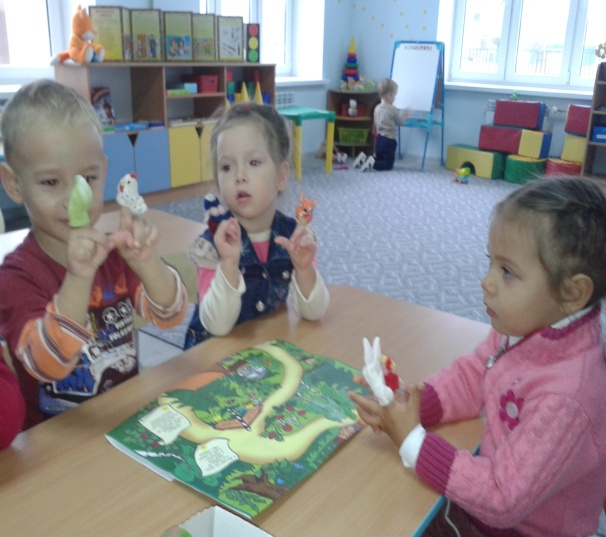 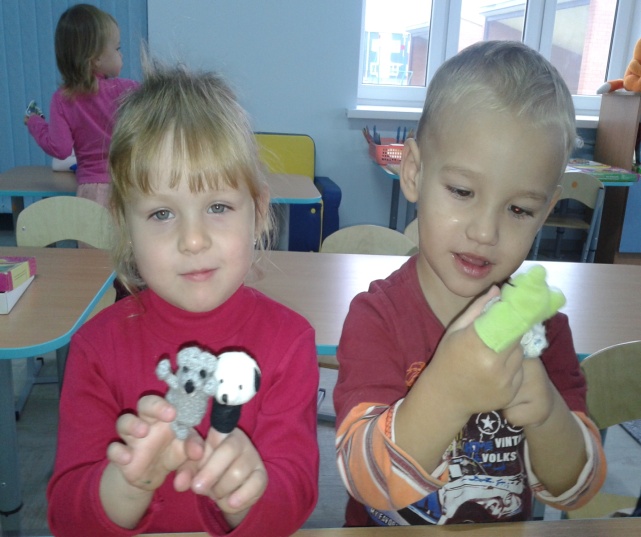 В гости пальчики пришли – 
сказку завели.
Про коровку и бычка.
Вот улитка ползёт,
что же нам она везёт?
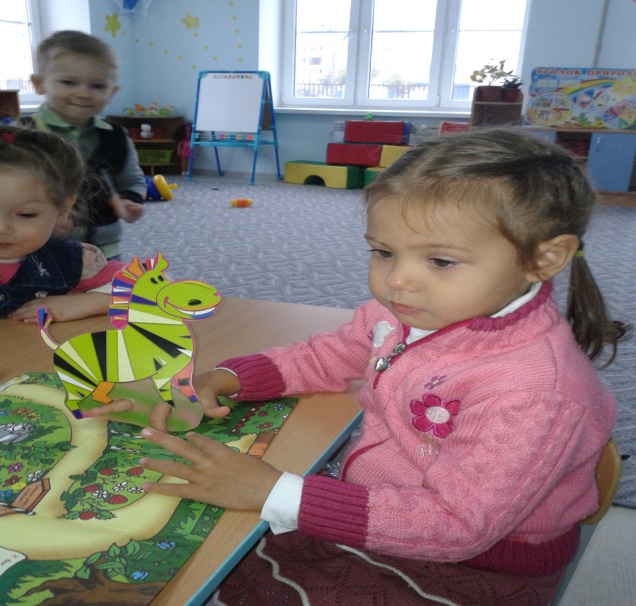 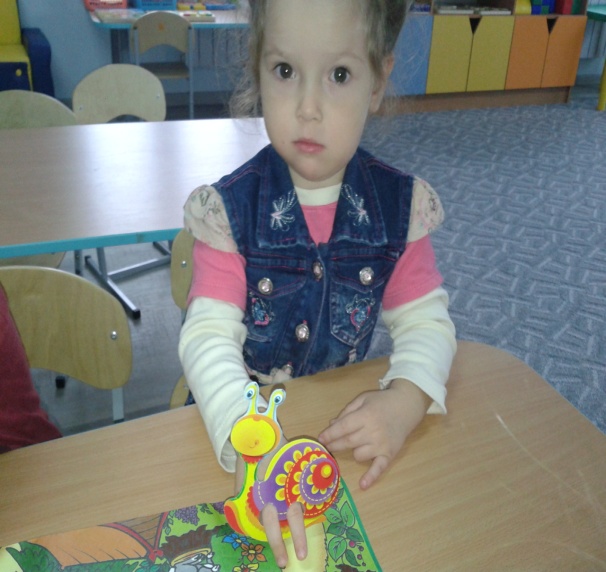 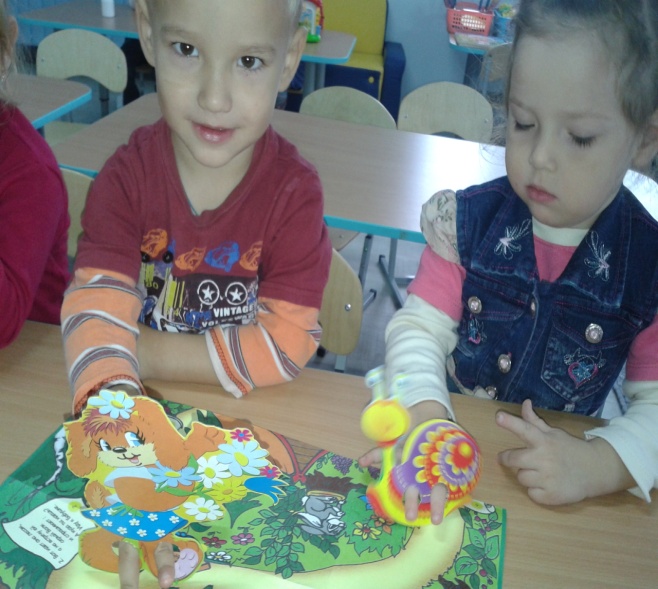 Художественное творчество
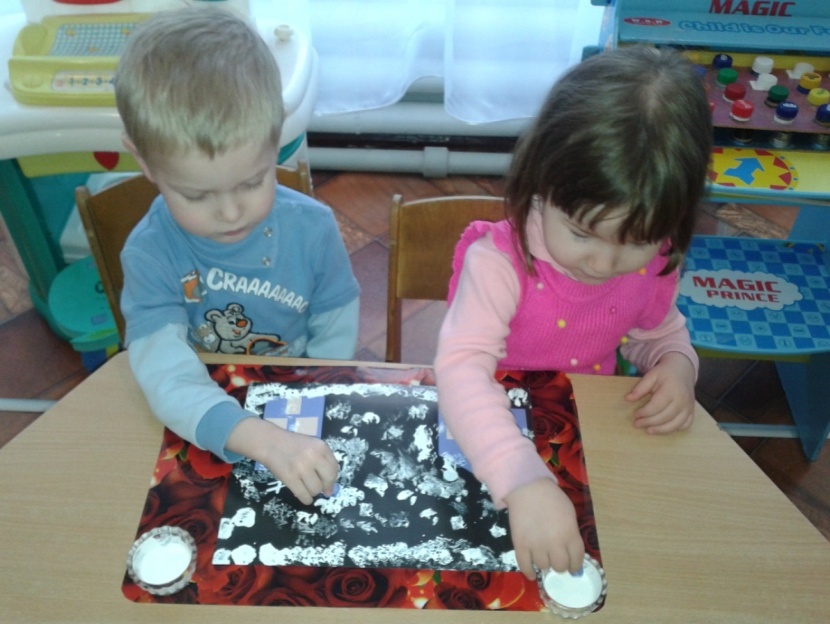 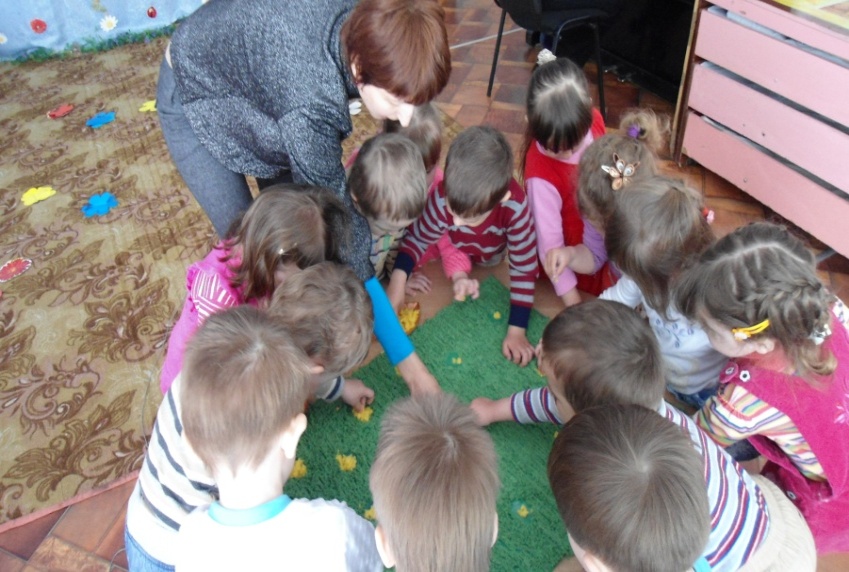 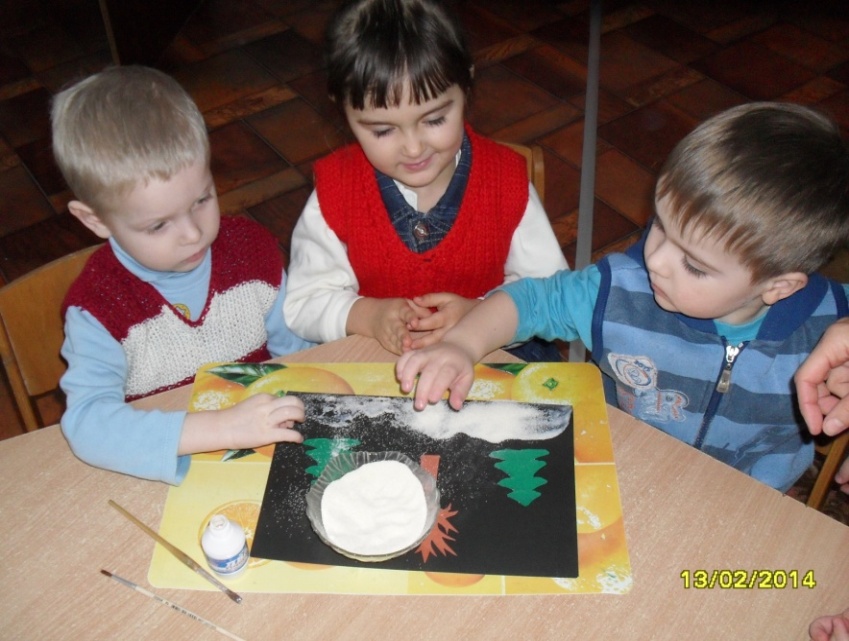 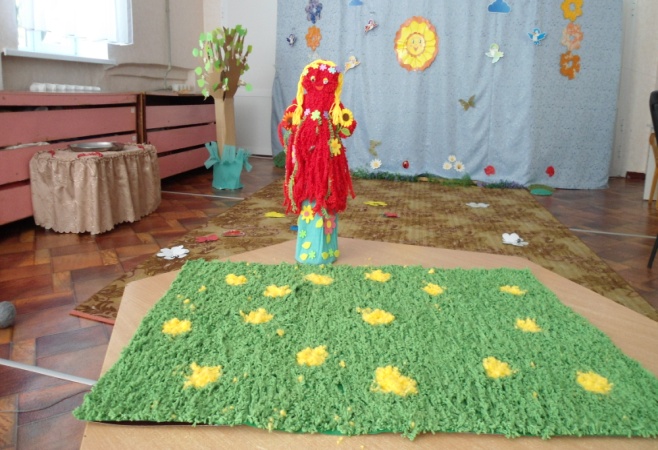 А ещё творить мы любим.
Посмотрите, чудеса!
Были нитки и бумага, манка – 
А стала – волшебная полянка!
Нетрадиционные методы в рисовании
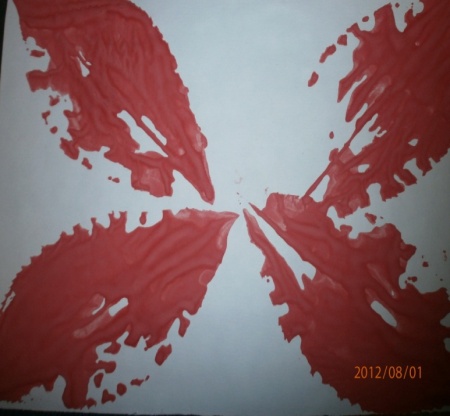 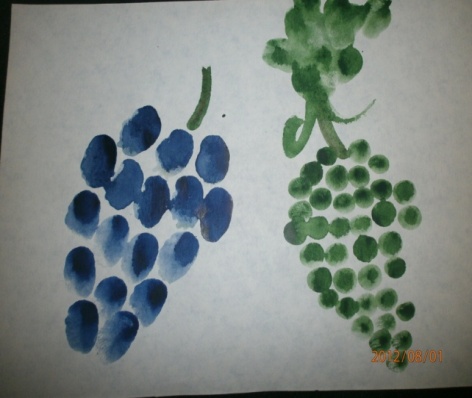 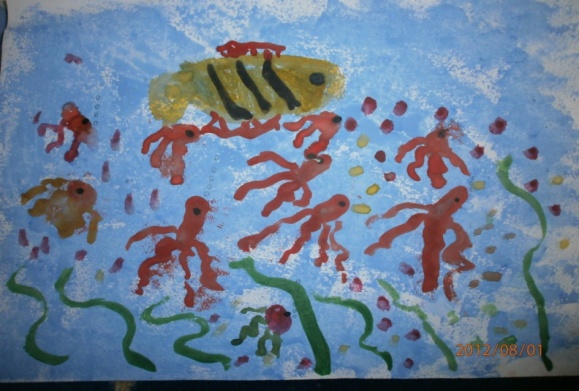 Рисуем пальчиками мы,
Рисуем мы листочками.
Рисуем губкой, ниткой и свечой.
В трубочки мы дуем дружно – 
получаем то, что нужно.
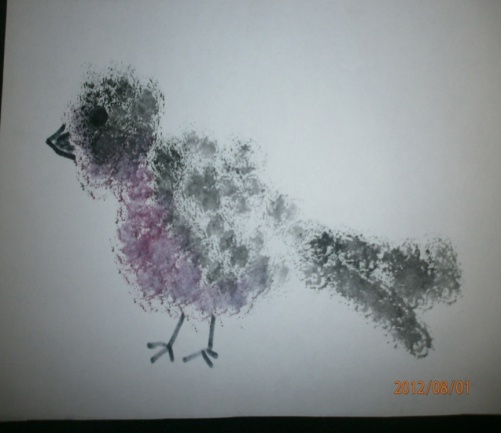 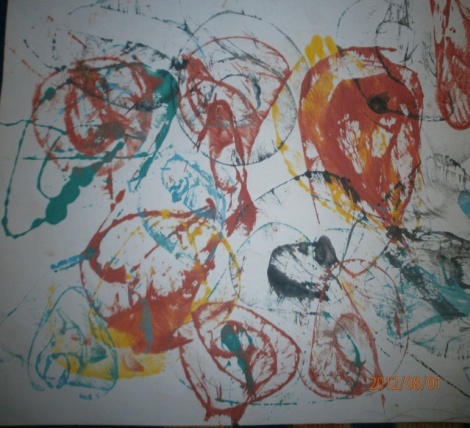 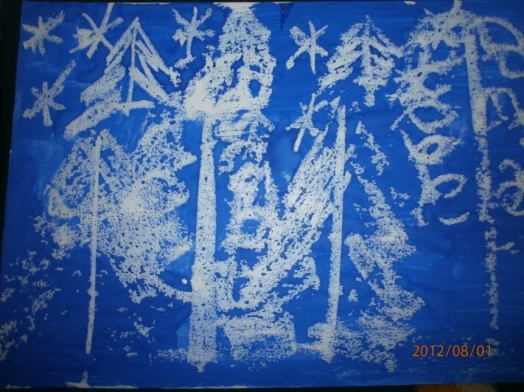 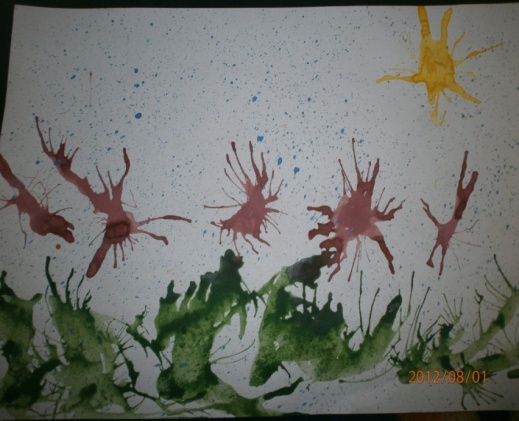 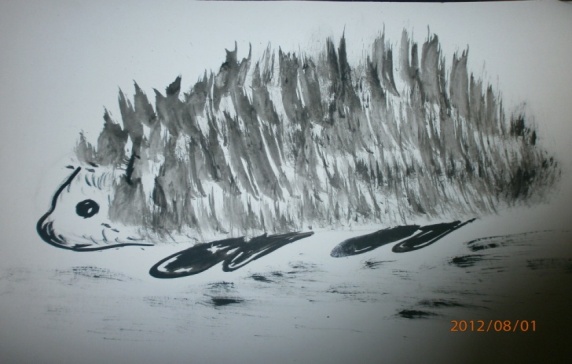 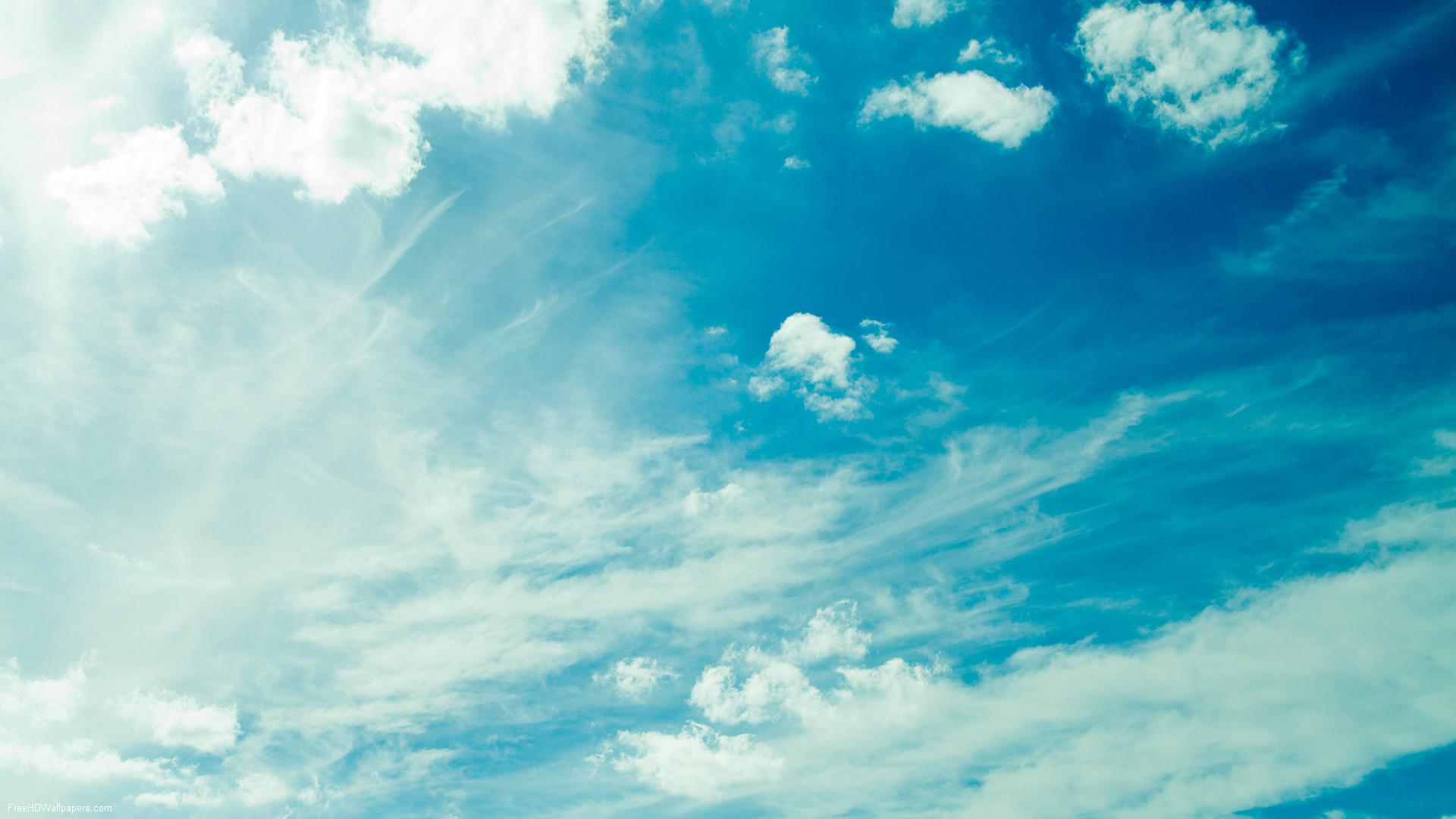 Рисование на манке
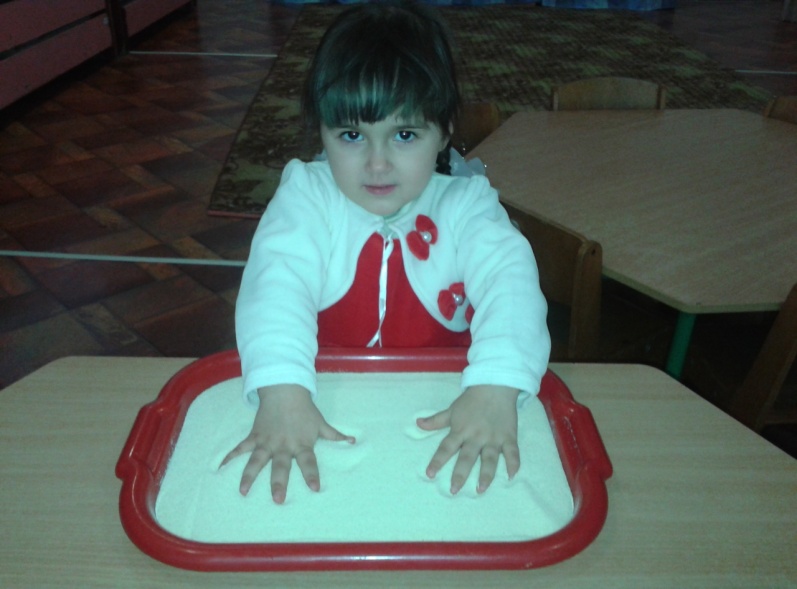 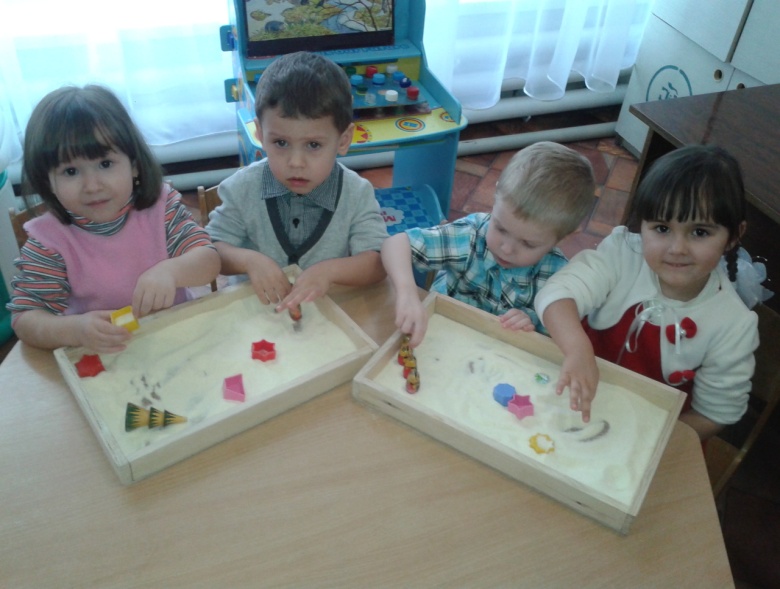 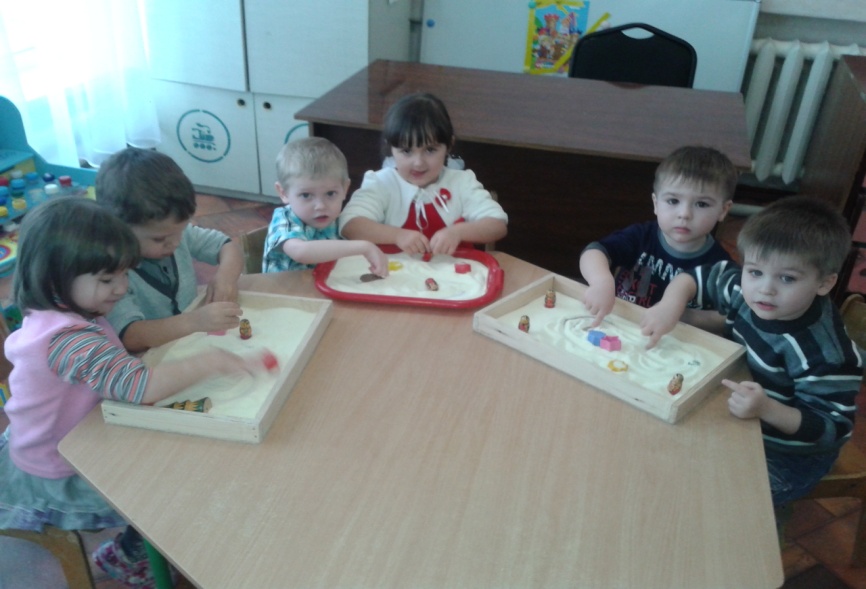 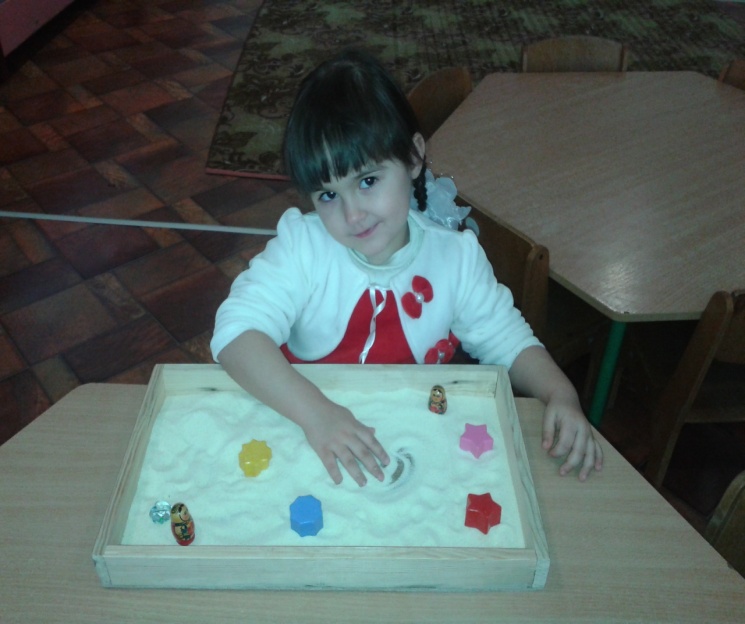 Работа по развитию мелкой моторики должна проводиться систематически и с помощью родителей.
Необходимо учитывать индивидуальные особенности ребёнка. 
Главное, чтобы игры приносили ему положительные  эмоции, что приводит к положительному результату в развитии мелкой моторики.
Вывод